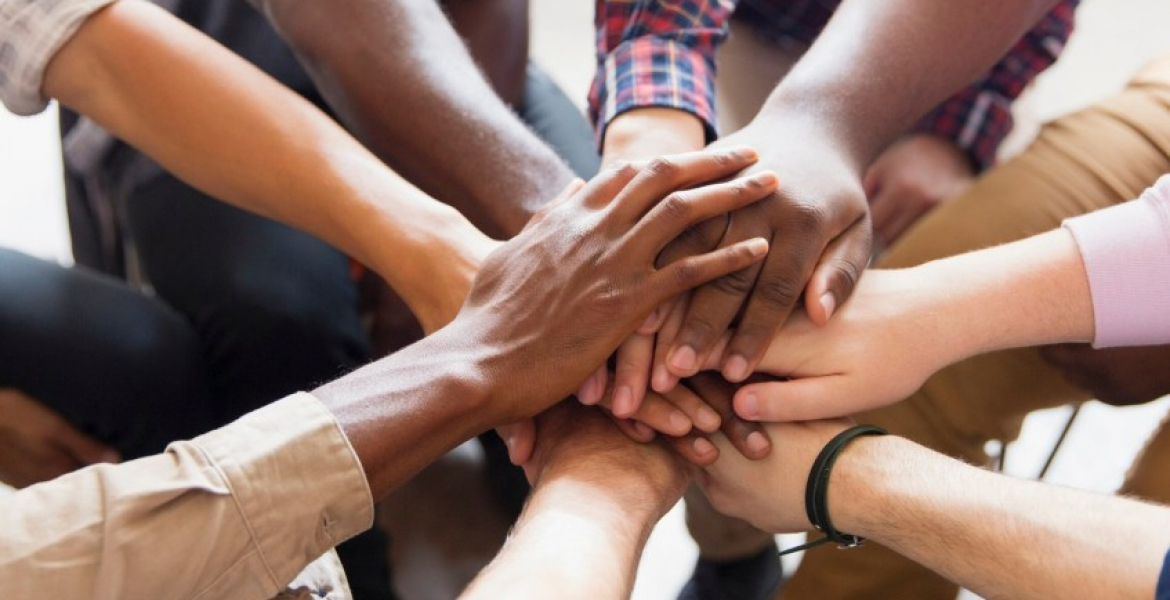 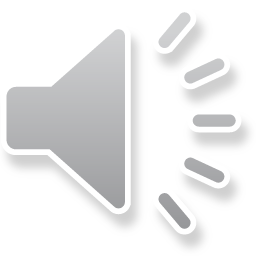 Plan de Participación Ciudadana 2023
Contenido
Canales de atención y escenarios de participación

Articulación con la planeación institucional

¿ Cómo elaboramos el Plan de Participación Ciudadana?

¿ Dónde hacer seguimiento al Plan de Participación Ciudadana?

Cronograma de actividades de participación ciudadana
1.

2.

3.

4.

5.

6.
7.

8.

9.


10.


11.
Introducción

Conceptos

Objetivo y alcance

Estrategias del plan

Contexto normativo

Derechos y deberes de los ciudadanos
Introducción
La participación ciudadana es la principal herramienta para promover la  transparencia, el control social y la integridad en la gestión pública y  fortalecer la relación Estado - Ciudadanía, por ello el MinJusticia a través  de este plan asume retos institucionales que buscan aportar a la  consolidación de un gobierno abierto para mejorar la confianza y  satisfacción de los grupos de valor, y así mismo, generar valor público, a  través de un conjunto de estrategias y actividades enfocadas en  garantizar su incidencia en la gestión de la Entidad.

En este sentido, el MinJusticia presenta su Plan de Participación  Ciudadana para la Vigencia 2023, el cual fue construido con la  colaboración de las dependencias de la entidad y la ciudadanía en general,  dando estricto cumplimiento de la Ley 1757 de 2015 “Por la cual se dictan  disposiciones en materia de promoción y protección del derecho a la  participación democrática” y los lineamientos del Modelo integrado de  Planeación y Gestión – MIPG.
Algunos conceptos para tener en cuenta
Es el derecho fundamental a la  intervención de los ciudadanos en la vida  política, administrativa, económica, social  y cultural, y así mismo a controlar el poder  político

Todas las entidades y organismos de la  Administración Publica tienen la obligación  de desarrollar su gestión acorde el principio  de democratización de la gestión publica.
¿Qué es participación Ciudadana?
¿Dónde se regula este derecho ?
Ley 1757 de 2015
MIPG – Política de Participación Ciudadana  en la Gestión Pública
MURC – Manual Único de Rendición de Cuentas
¿Qué debe hacer MinJusticia?
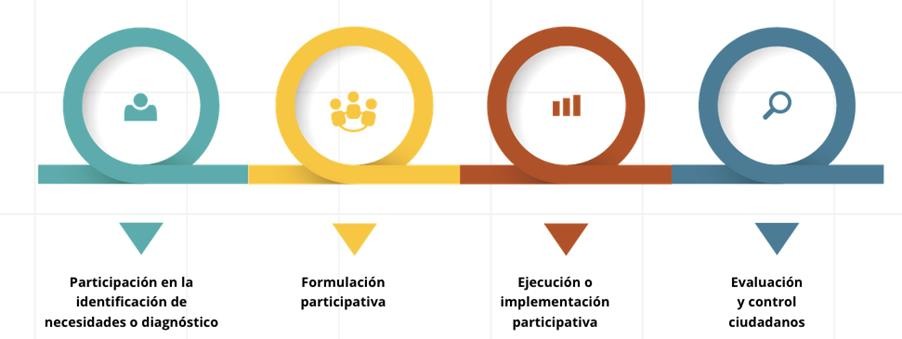 Garantizar la incidencia efectiva de sus grupos de valor en todo el ciclo de la gestión pública a través de diversos espacios, mecanismos, canales  y prácticas de participación ciudadana.
Manual de Participación Ciudadana en la  Gestión Institucional M-GG-02 de  MinJusticia
¿Dónde se documentan los
lineamientos institucionales?
Objetivo Plan de Participación Ciudadana
Promover la incidencia en los grupos de valor en las diferentes etapas de la gestión en MinJusticia, mediante espacios de diálogo que permitan el control social, consolidación de condiciones institucionales idóneas para la participación y fomentando una cultura institucional de transparencia y gobierno abierto.
Alcance
El desarrollo de las actividades contenidas en este Plan, aplican a los servidores públicos y contratistas de todas las dependencias del MinJusticia, quienes deben procurar una comunicación  efectiva y de doble vía entre el Ministerio y sus grupos de valor, con procesos participativos que promuevan el gobierno abierto.
3 Estrategias del Plan
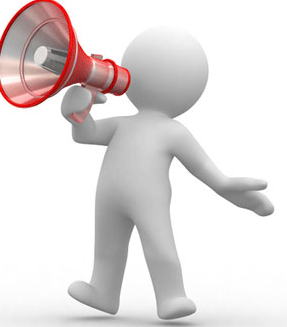 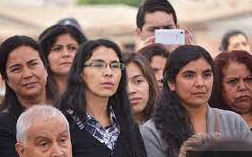 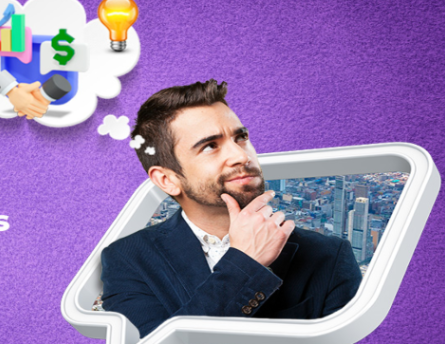 1
2
3
Promoción efectiva de la participación ciudadana en la gestión
Fortalecimiento de las condiciones institucionales para la promoción de la participación
Fomento de la cultura de la participación en la gestión
Son todas aquellas acciones de  diálogo de doble vía con los grupos de valor que se pueden desarrollar para  facilitar la participación ciudadana durante  todo el ciclo de la gestión pública.
Incluye las acciones que se enfocan en  superar los retos para avanzar en el  cumplimiento de los requisitos  metodológicos de cada uno de los niveles de  madurez de la política de participación  ciudadana en la gestión pública,  establecidos por el Modelo Integrado de  planeación y Gestión.
Son las acciones que por  iniciativa propia, la Entidad establece y desarrolla  para promover una cultura organizacional que  promueva e incorpore la participación de la ciudadanía.
Contexto Normativo
Las siguientes normas guían el  desarrollo del Plan de Participación Ciudadana
Constitución Política de Colombia
Artículo 2.
Son fines esenciales del  Estado: servir a la  comunidad, promover la  prosperidad general y  garantizar la efectividad  de los principios,  derechos y deberes  consagrados en la  Constitución; facilitar la  participación de todos en  las decisiones que los  afectan y en la vida  económica, política,  administrativa y cultural  de la Nación (…).
Artículo 1.
Colombia es un Estado  social de derecho,  organizado en forma de  República unitaria,  descentralizada, con  autonomía de sus  entidades territoriales,  democrática, participativa  y pluralista, fundada en el  respeto de la dignidad  humana, en el trabajo y la  solidaridad de las  personas que la integran  y en la prevalencia del  interés general.
Artículo 13.
(…) El Estado promoverá  las condiciones para que  la igualdad sea real y  efectiva y adoptará  medidas en favor de  grupos discriminados o  marginados (…).
Artículo 20.
Se garantiza a toda  persona la libertad de  expresar y difundir su  pensamiento y opiniones,  la de informar y recibir  información veraz e  imparcial (…).
Contexto Normativo
Ley 489 de 1998
Por la cual se dictan normas sobre la  organización y funcionamiento de las  entidades del orden nacional, se expiden  las disposiciones, principios y reglas  generales para el ejercicio de las  atribuciones previstas en los numerales  15 y 16 del artículo 189 de la Constitución  Política y se dictan otras disposiciones.
Ley 190 de 1995
Artículo 58º
Todo ciudadano tiene  derecho a estar informado  periódicamente acerca de las actividades  que desarrollen las entidades públicas y  las privadas que cumplan funciones  públicas o administren recursos del  Estado.
Ley 1712 de 2014
Por medio de la cual se crea la  Ley de Transparencia y del  Derecho de Acceso a la  Información Pública Nacional y  se dictan otras disposiciones.
Leyes relacionadas
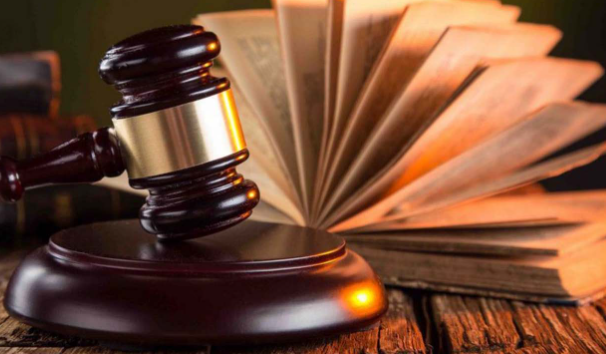 Ley 1955 de 2019
Por el cual se expide el Plan  Nacional de Desarrollo 2018-  2022.
.
Ley 2052 de 2020.
Por la cual se establecen  disposiciones transversales a la  rama ejecutiva del nivel nacional y  territorial y a los particulares que  cumplan funciones públicas y/o  administrativas, en relación con la  racionalización de trámites y se  dictan otras disposiciones.
Ley 1757 de 2015
Por la cual se dictan  disposiciones en materia de  promoción y protección del  derecho a la participación  democrática
Contexto Normativo
Decreto 1081 de 2015
Por medio del cual se expide el Decreto  Reglamentario Único del Sector  Presidencia de la República.
Decreto 270 de 2017
Por el cual se modifica y se adiciona el  Decreto 1081 de 2015, Decreto Único  Reglamentario de la Presidencia de la  República, en relación con la participación  de los ciudadanos o grupos de interesados  en la elaboración de proyectos específicos  de regulación.
Decreto 103 de 2015
Por el cual se reglamenta parcialmente la  Ley 1712 de 2014 y se dictan otras  disposiciones.
Leyes relacionadas
Decreto Ley 2106 de 2019
Por el cual se dictan normas para  simplificar, suprimir y reformar trámites,  procesos y procedimientos innecesarios  existentes en la administración pública.
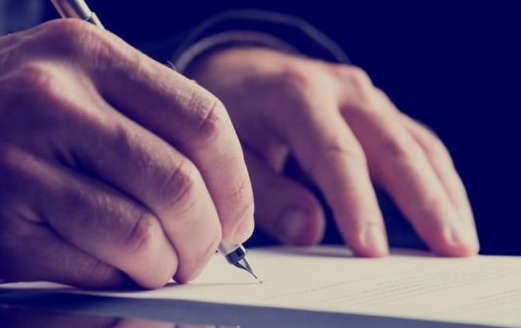 Decreto 618 de 2018
Por el cual se fijan directrices para la  integración de los planes institucionales y  estratégicos al Plan de Acción por parte de  las entidades del Estado.
Contexto Normativo
Conpes 3785 de 2013
Política Nacional de eficiencia  administrativa al servicio del  ciudadano.
Conpes 3650 de 2010
Importancia estratégica de la  Estrategia de Gobierno en  Línea.
Conpes 3654 de 2010
Política de rendición de  cuentas de la rama ejecutiva a  los ciudadanos.
Documentos Conpes
Resolución 1939 de 2019
Por la cual se adopta el Modelo  Integrado de Planeación y Gestión -  MIPG actualizado, se conforman los  Comités Sectorial e Institucional de  Gestión y Desempeño, se establecen  los líderes temáticos y se dictan otras  disposiciones.
Resolución 0685 de 2017
Por la cual se conforman los Grupos  Internos de Trabajo en la estructura  funcional interna del Ministerio de  Justicia y del Derecho.
Resoluciones
Derechos y Deberes de los ciudadanos
El Ministerio de Justicia y del Derecho formula, gestiona e implementa políticas, planes, programas y proyectos, en materia de justicia y amparo efectivo de los derechos, ofreciendo sus servicios con base en los siguientes valores:
En MinJusticia tiene Derecho a

Recibir un trato con respeto, igualdad e imparcialidad. 
Participar activamente a través de nuestros canales de interacción. 
Exigir transparencia en los procedimientos. 
Recibir información y orientación en forma respetuosa, sencilla y clara Hacer peticiones verbales o escritas. 
Obtener respuesta oportuna y eﬁcaz a sus peticiones en los plazos establecidos para el efecto de conformidad con la normatividad vigente.
Conocer, salvo expresa reserva legal, el estado de cualquier actuación o trámite y obtener copias a su costa de los respectivos documentos. 
Recibir atención especial y preferente si se trata de personas en situación de discapacidad, niños, niñas, adolescentes, mujeres gestantes, adultos mayores y en general de personas en estado de indefensión o de debilidad maniﬁesta. 
Exigir el cumplimiento de las responsabilidades de los funcionarios y contratistas que presten sus servicios al Minjusticia. 
Obtener garantía al debido proceso en toda clase de actuación que adelante el Minjusticia. 
Obtener garantía de conﬁdencialidad sobre la información y sus datos personales. Cualquier otro que le reconozca la Constitución y las leyes.
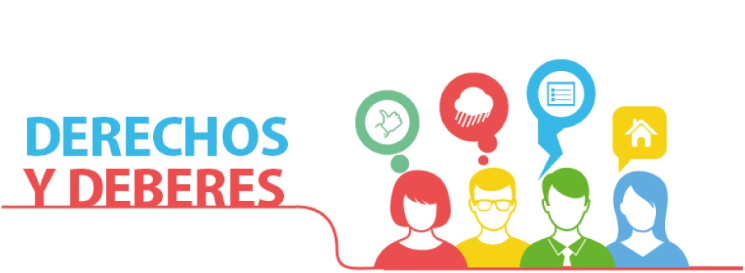 Derechos y Deberes de los ciudadanos
Para el MinJusticia es fundamental que usted conozca sus deberes

Acatar la Constitución y las Leyes. 
Proporcionar un trato respetuoso y digno a los funcionarios y contratista conforme los principios éticos. 
Obrar conforme al principio de buena fe, absteniéndose de utilizar maniobras dilatorias en las actuaciones y de efectuar o aportar, a sabiendas, declaraciones o documentos falsos o hacer afirmaciones temerarias, entre otras conductas. 
Cumplir con los requisitos y procedimientos establecidos para acceder a los servicios y trámites del Minjusticia. 
Entregar oportunamente la información para facilitar la realización de su trámite o solicitud. 
Ejercer con responsabilidad sus derechos y abstenerse de reiterar solicitudes improcedentes para evitar reiteraciones que afecten los tiempos de los trámites y la agilidad de respuesta de los mismos. 
Verificar, cuidar, conservar y no alterar los documentos que se le entregan. 
Cuidar las instalaciones y elementos proporcionados para su servicio, comodidad y bienestar.
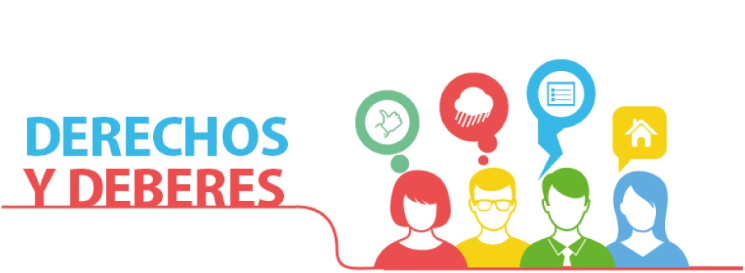 Canales de atención y escenarios de participación
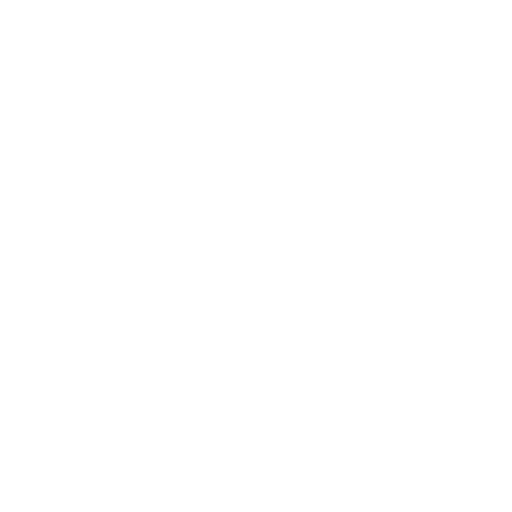 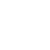 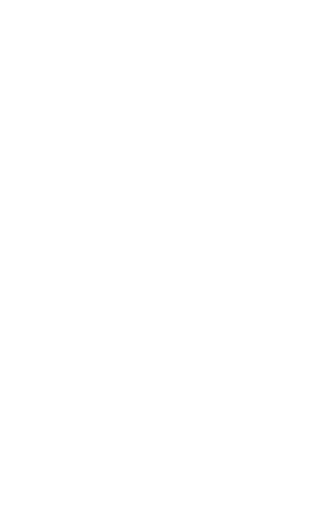 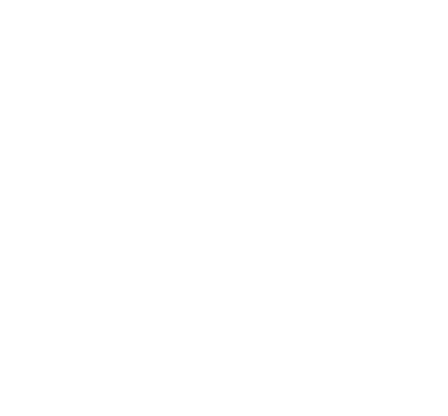 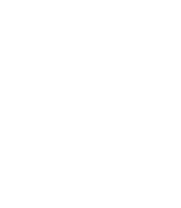 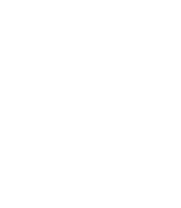 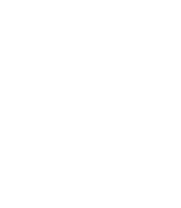 Canal Postal o de correspondencia
Canal Telefónico
Canal Presencial
Canal Virtual
Formulario PQRD
http://minjusticia.gov.co/servicio-al-ciudadano/pqrs
Gestion.documental@minjusticia.gov.co
PBX (+57)(1)
444 31 00
Línea Gratuita
01-800-09-11170
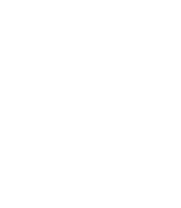 Cra. 13 No. 52-95,
Bogotá
Cra. 13 No. 52-95,
Bogotá
Horario de lunes a viernes de 
8:30 a.m – 4:30 p.m jornada continua
Canal virtual habilitado las 24 horas
Capacidad máxima para adjuntar archivos 25 MB.
Canales de atención y escenarios de participación
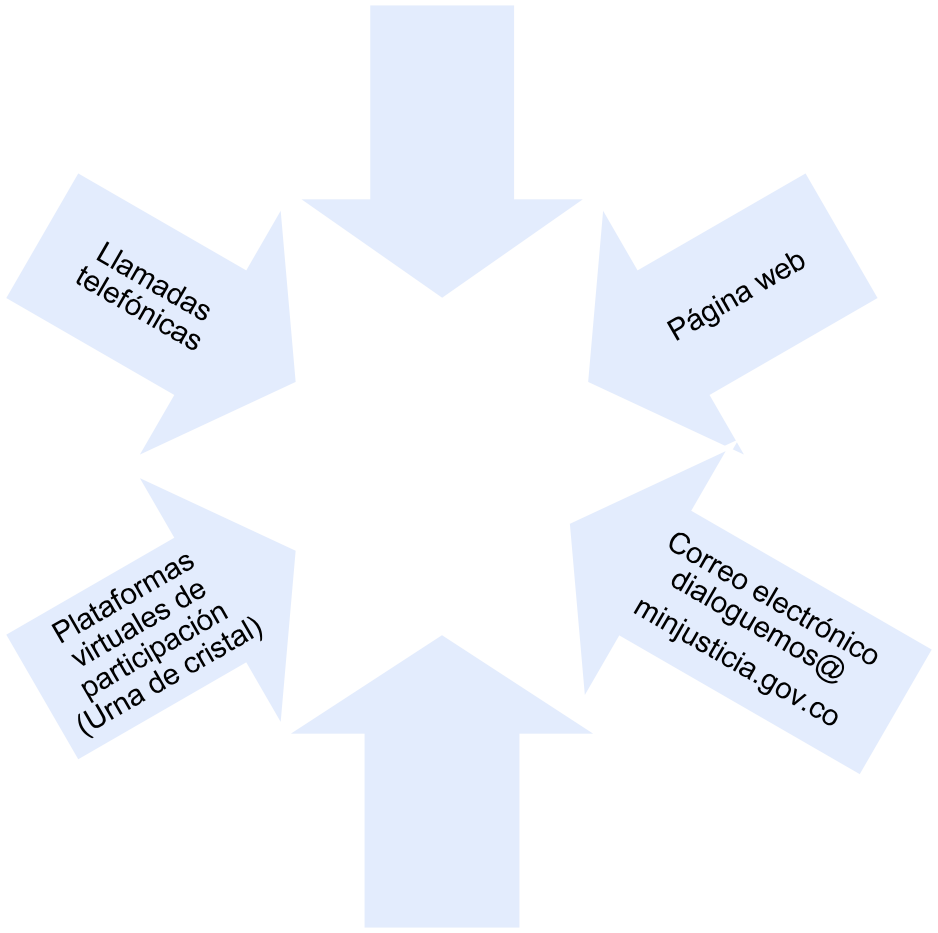 Redes  sociales
Escenarios de participación
No presenciales

El MinJusticia ha dispuesto diferentes  escenarios de participación ciudadana,  virtuales y telefónicos, en los cuales, para el  autocuidado en tiempos de Covid-19, los  grupos de interés pueden participar  activamente en el diseño, formulación y  seguimiento de políticas, planes, programas,  pedir cuentas y mantener un diálogo  continuo con las dependencias de la  Entidad.
¿Cuáles
escenarios?
Audiencias virtuales
Articulación con la planeación institucional
La Ley 1757 de 2015 establece que los planes de gestión de las instituciones públicas faciliten  y promuevan la participación de las personas en los asuntos de su competencia; así mismo, el Manual Operativo del Modelo  Integrado de Planeación y Gestión – MIPG en lo concerniente a las dimensiones operativas Gestión con Valores para Resultados  (Relación Estado – Ciudadano) y Direccionamiento Estratégico y Planeación, señala que “Las entidades deberán diseñar,  mantener y mejorar espacios que garanticen la participación ciudadana en todo el ciclo de la gestión pública”. En este sentido se  presenta a continuación el esquema de articulación del Plan de Participación Ciudadana 2023 con la planeación y gestión  institucional del MinJusticia
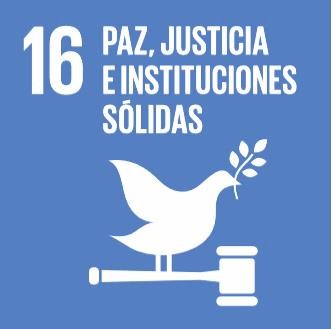 Plan Nacional de Desarrollo
Plan Estratégico Institucional
ODS
Plan de Acción Institucional
Pacto por la legalidad:  Seguridad efectiva y justicia  transparente para que todos  vivamos con libertad y en  democracia
Objetivo:

Gerencia efectiva y desarrollo  institucional
Iniciativa estratégica:  Desarrollar estrategias para  fortalecer la participación  ciudadana en el ciclo de la  gestión pública en el MJD
Iniciativa adiccional del  Plan Anticorrupción y de  Atención al Ciudadano 2023
Plan de Participación  Ciudadana 2023
¡MinJusticia te escucha!
Líneas:
Alianza contra la corrupción
Participación ciudadana
¿ Cómo elaboramos el Plan de Participación Ciudadana?
¿ Dónde hacer seguimiento al cronograma de actividades de participación ciudadana?
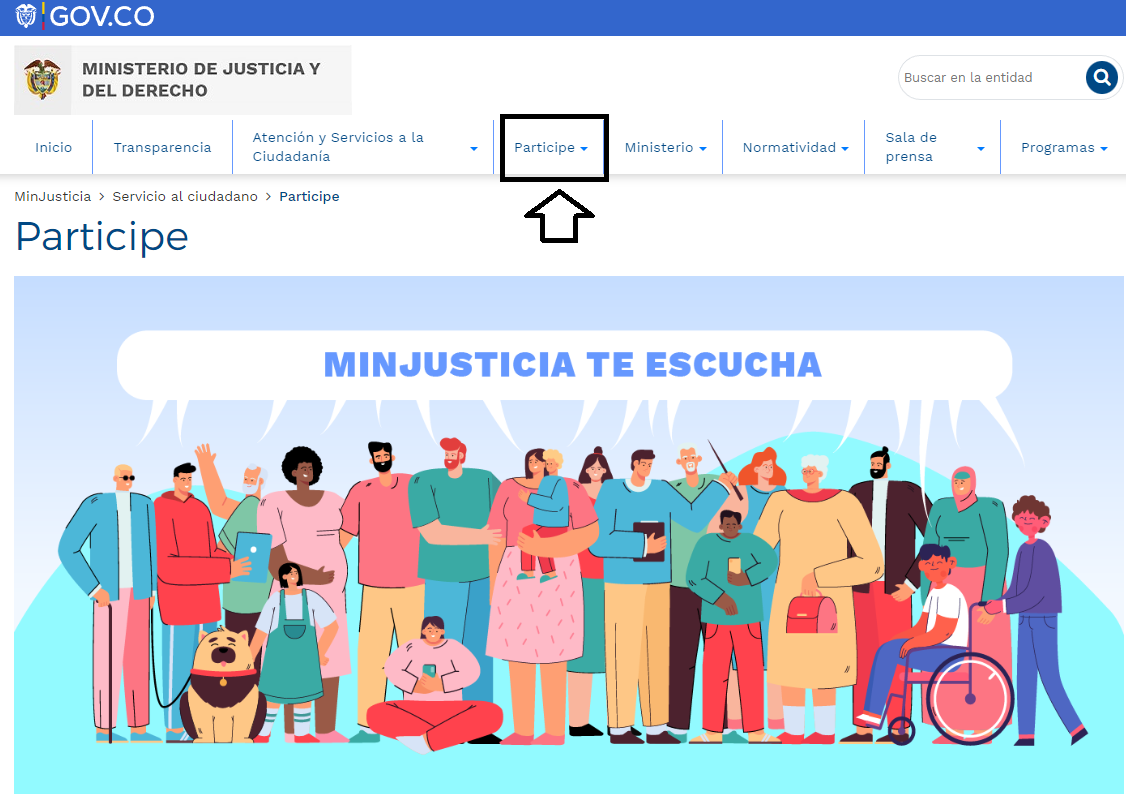 Puedes hacer seguimiento al cronograma de actividades de participación ciudadana en el  link:
https://www.minjusticia.gov.co/participe/plan-y-estrategias-de-participaci%C3%B3n
¿ Dónde hacer seguimiento al Plan de Participación Ciudadana?
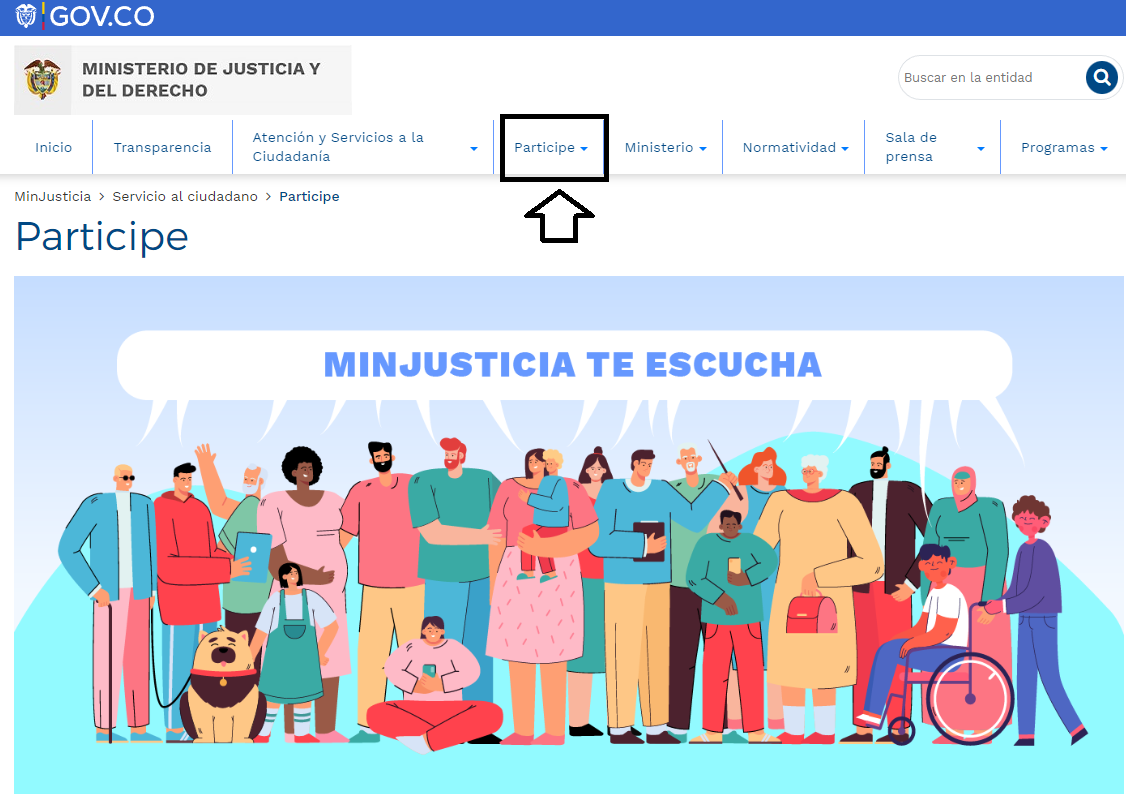 Puedes conocer el formato de seguimiento al Plan de Participación Ciudadana en el  link:
https://www.minjusticia.gov.co/participe/plan-y-estrategias-de-participaci%C3%B3n